Designing Infrastructures Allowing Higher Education Teachers to Reuse, Adapt and Exchange Open Educational Resources
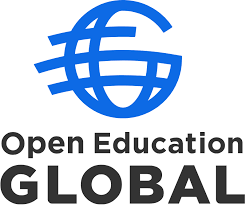 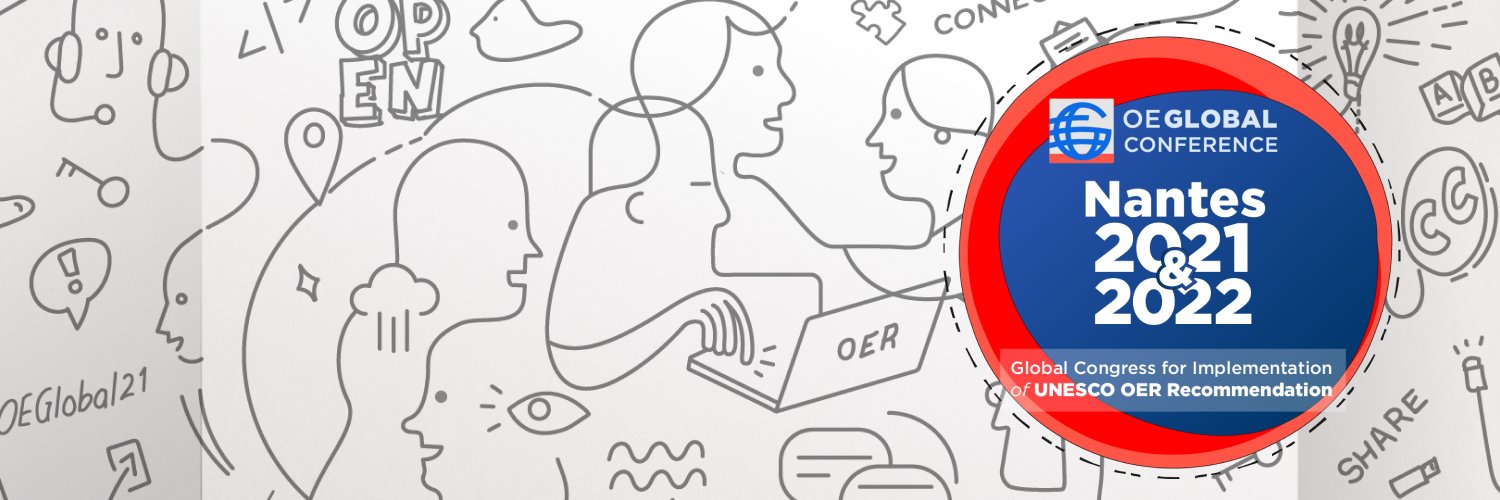 OE GLOBAL Presentation | September 28th 2021

Nadine Schroeder, Sophia Krah & Johannes Wendt
Learning Lab | University of Duisburg-Essen
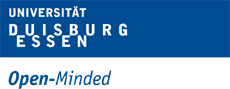 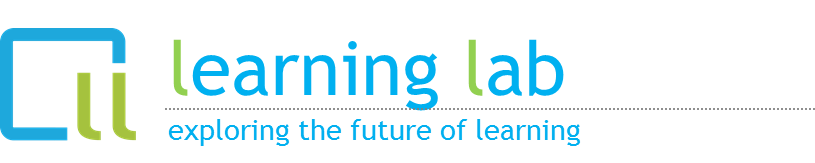 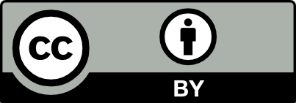 Overview
Background
Research project
Version management & OER
Study
Interviews
Results
Prototypical concept
Development & evaluation
Main results
Examples of functions
Conclusion
September 28th 2021
Designing OER Infrastructures
2
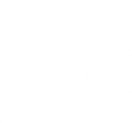 Background
September 28th 2021
Designing OER Infrastructures
3
Research project
Project “Educational Architecture“
Finding OER in higher education context in Germany
Technical, didactical and organizational requirements for designing a distributed infrastructure for OER
Research study
Focus
Expectations and needs of higher education teachers for OER infrastructures
Version management of OER
Collaboration
Aim
Options and solutions for developers designing OER platforms
September 28th 2021
Designing OER Infrastructures
4
Version Management & OER
Versions
Version History
Remix
Collaboration
Revise
Merge
Software Development
Commit
Material type
File format
Derivatives
Release
Updates
Modifications
Reuse
Changes
Fork
September 28th 2021
Designing OER Infrastructures
5
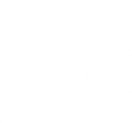 Study
September 28th 2021
Designing OER Infrastructures
6
Interview Study | Research Questions
OER activities
How do teachers create, use, and process OER?
In which framework conditions does the work with OER take place?
Requirements & needs
What difficulties do teachers encounter when working with OER?
What expectations do teachers have about working with OER?
Version management
How can teachers benefit from version management functionalities?
September 28th 2021
Designing OER Infrastructures
7
Interview Study | Sample & Method
8 female & 15 male (N=23) higher education teachers from Germany and Austria
Prerequisites
Teaching at a German-speaking university 
Production of open materials for teaching 
At least one further OER activity (reuse, edit, share OER)
Conducted July-September 2020
September 28th 2021
Designing OER Infrastructures
8
Results | Material Types
September 28th 2021
Designing OER Infrastructures
9
Results | New Versions
Providing new versions
Updates
Content for different scenarios
Older versions
Development of resource
Possibility for deleting or archiving
Relevant functions
Version history
Track changes
September 28th 2021
Designing OER Infrastructures
10
Results | Feedback & Collaboration
Feedback
Interest in external use
Improving and developing content
Community
Exchanging ideas and materials
Updating together
Collaborative editing
Clear distribution of roles
Closed space during developing phase
September 28th 2021
Designing OER Infrastructures
11
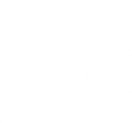 Prototypical concept
September 28th 2021
Designing OER Infrastructures
12
Prototypical concept
Concept for managing versions and derivatives of OER with collaborative elements
Focus on
Requirements of users
Relevant functions
Intuitive usability 
Applicability in practice
Focus NOT on
Design
Technical implementation
September 28th 2021
Designing OER Infrastructures
13
Development	& 	Evaluation
September 28th 2021
Designing OER Infrastructures
14
Main results
Additional and adapted functions 
Uploading and filtering different material types
Change comments: Preselection vs. free text
Community space as work-in-progress area
Terms
Derivatives = Add own version
Overview of derivatives = Further Versions
Usability
Process of adding new version
Finding other versions
September 28th 2021
Designing OER Infrastructures
15
Concept | Examples of functions
Versions
Version history 
Add new version
Archive version
Derivatives
Add own version
Merging further versions
Community space
Working space
September 28th 2021
Designing OER Infrastructures
16
Toni Testing
Add own version
Download
Titel
Last change
Authors
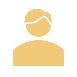 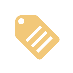 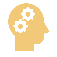 29.03.2021
Remixing OER
Toni Testing
Original
Material types
License
CC
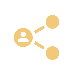 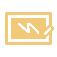 CC-BY 4.0
Presentation
Original
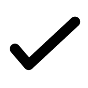 Description
Discussion
Further Versions
Sources
Version History
Download
Archive Version
Open
New Version
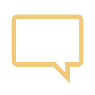 Resource DOI:
https://doi.org/10.abcdef
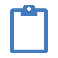 Toni Testing
Add own version
Download
Title
Last change
Authors
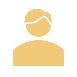 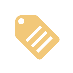 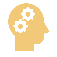 30.01.2021
Creating OER
Olli Openness
Original
Material types
License
CC
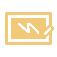 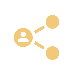 CC-BY 4.0
Text, Presentation
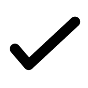 Original
Sources
Description
Discussion
Further Versions
Version History
Öffnen
Vergleich
Download
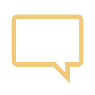 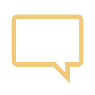 Toni Testing
Add own version
Download
Titel
Last change
Authors
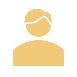 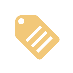 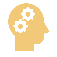 18.04.2021
Creating and revising OER
Toni Testing
Original
Material types
License
CC
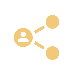 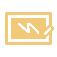 CC-BY 4.0
Presentation
Creating OER / Olli Openness
Description
Discussion
Further Versions
Sources
Version History
New Version
Archive Version
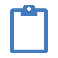 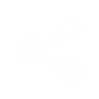 Original Resource: Creating OER/ Olli Openness (Version 3)
Resource DOI:
https://doi.org/10.abcdef
Toni Testing
Add own version
Download
Title
Last change
Authors
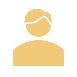 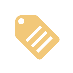 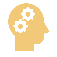 30.01.2021
Creating OER
Olli Openness
Original
Material types
License
CC
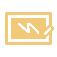 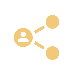 CC-BY 4.0
Original
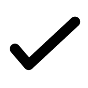 Text, Presentation
Sources
Description
Discussion
Further Versions
Version History
Add own version
s
Toni Testing
Publishing as resource
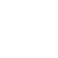 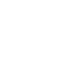 Community-Project
Persons
Status
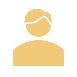 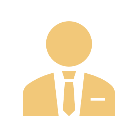 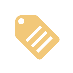 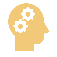 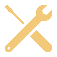 Toni Testing
    Work-in-progress
Titel
Last change
12.04.2021
Mainstreaming OER
1
Activites
Description
Files
Sources
Contributer
Discussion
2
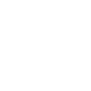 For my presentation to OER multipliers, I am looking for concepts that describe best practices for disseminating OER
3
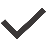 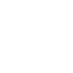 Our approach might fit well
Concept.odp
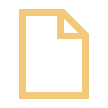 Olli Openness
08.04.21 – 14:52
Thanks for your concept. I was able to take some hints
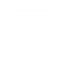 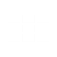 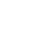 H
…
B
</>
S
„
I
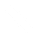 Results | Evaluation
How do you rate the intuitive use of the functions?
September 28th 2021
Designing OER Infrastructures
22
Results | Evaluation
How do you rate the practical applicability for your everyday work?
September 28th 2021
Designing OER Infrastructures
23
Conclusion
Limitations
Missing requirements due to limited number of interview participants
Evaluation not under real conditions

Outlook
Video presenting all functions
Technical concept to be implemented in an OER repository
September 28th 2021
Designing OER Infrastructures
24
Discussion
Which OER platforms do teachers use at your institution?
Do those platforms integrate version management functions?
Do those platforms provide collaborative elements?
Do you think our approach would be beneficial?
Which additional functions do you think would be useful?
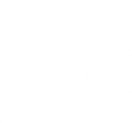 We appreciate your attention!
Nadine Schroeder
nadine.schroeder2@uni-due.de

Sophia Krah 
sophia.krah@uni-due.de
???
!!!
September 28th 2021
Designing OER Infrastructures
26
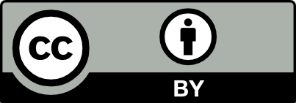